ТОГБОУ «Центр лечебной педагогики и дифференцированного обучения»  (отделение дошкольного и начального образования)
«Социализация детей ЗПР в условиях дошкольного подразделения центра»
Солотина Ирина Юрьевна
Воспитатель
Слово социализация происходит от латинского «Socials» что означает в переводе «общественный»
Социализация самое широкое понятие среди процессов характеризующих образование личности. Социализация это процесс развития человека во взаимодействии его с окружающим миром, «вхождение» ребенка в общество,  приобретение им определённого социального опыта в виде знаний, ценностей, отношений принятых в обществе.
Актуальность
Детские дошкольные учреждения играют большую роль в социализации детей. Они осуществляют начальный этап первичной социализации и в значительной мере закладывают основы социального облика личности. Центр лечебной педагогики и дифференцируемого обучения будучи социальной организацией в системе социального института образования и значимым агентом социализации помогает детям ЗПР приспособиться к явлениям окружающей действительности, стать полноправным членом общества.
Цель
Коррекционное – педагогическое воздействие, направленное на устранение речевого дефекта, осуществление психического и физического развития детей, развитие личностных качеств, формирование предпосылок учебной деятельности, обеспечивающих социальную успешность, сохранение и укрепление здоровья детей дошкольного возраста.
На сегодняшний день в дошкольном подразделении воспитывается 53 ребенка с ограниченными возможностями здоровья.
25 детей – с ЗПР
11 детей – с УО
17 детей – с РДА
Задачи
Приобщение детей дошкольников к социальному миру
Приобщение к элементарным общественным нормам и правилам
Формирование первичных, личностных представлений о себе
Развитие игровой деятельности
Формирование первичных представлений о семье
Формирование первичных представлений об обществе (ближайший социум и место в нем).
Предметно-развивающая среда
В центре создана хорошая предметно-развивающая среда.
Социальная среда центра наполнена самыми разнообразными предметами и вещами, не только обеспечивает процесс социализации посредством воспитания дошкольников, но также способствует раскрытию их индивидуальности.
Столовая
Спальня
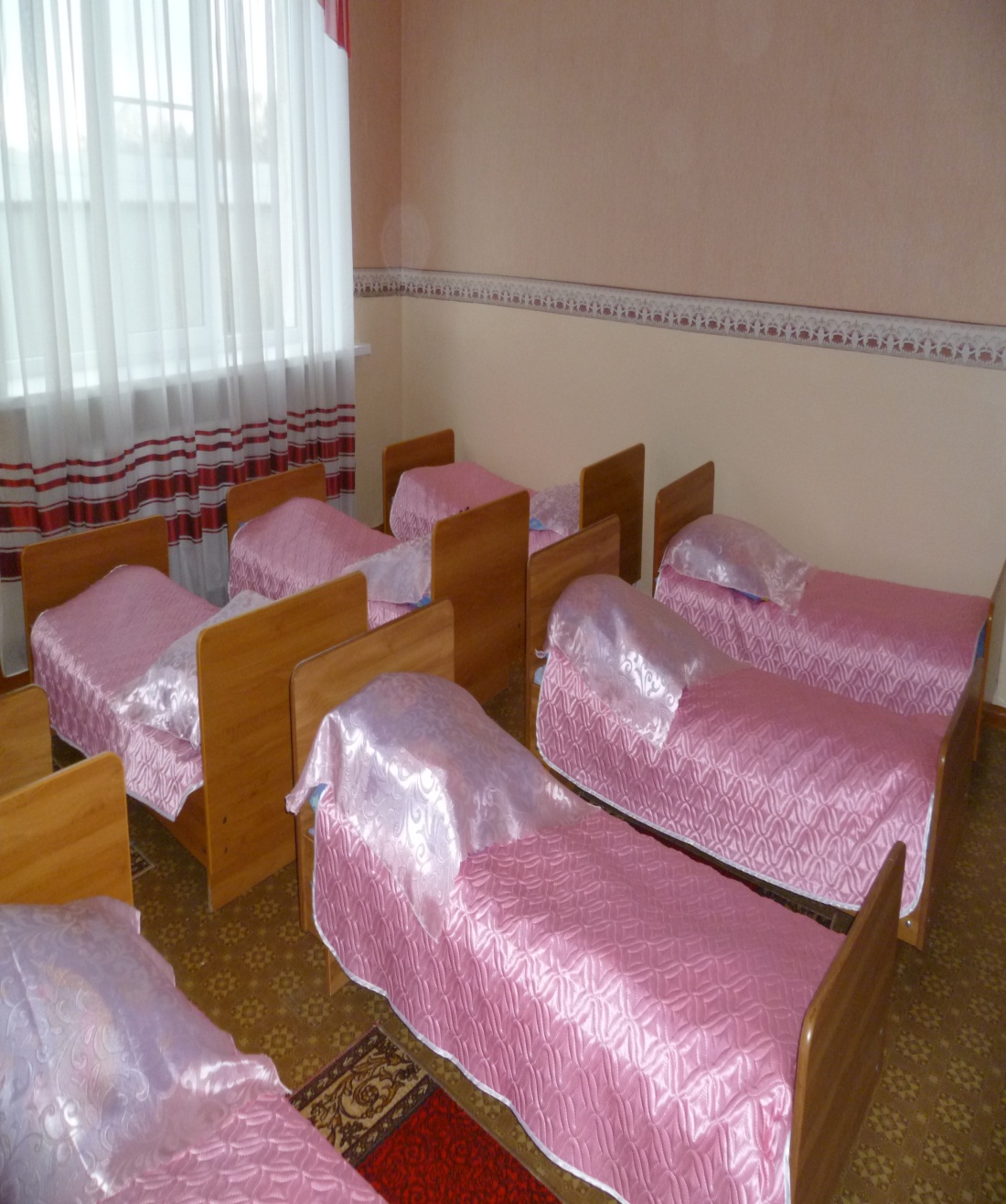 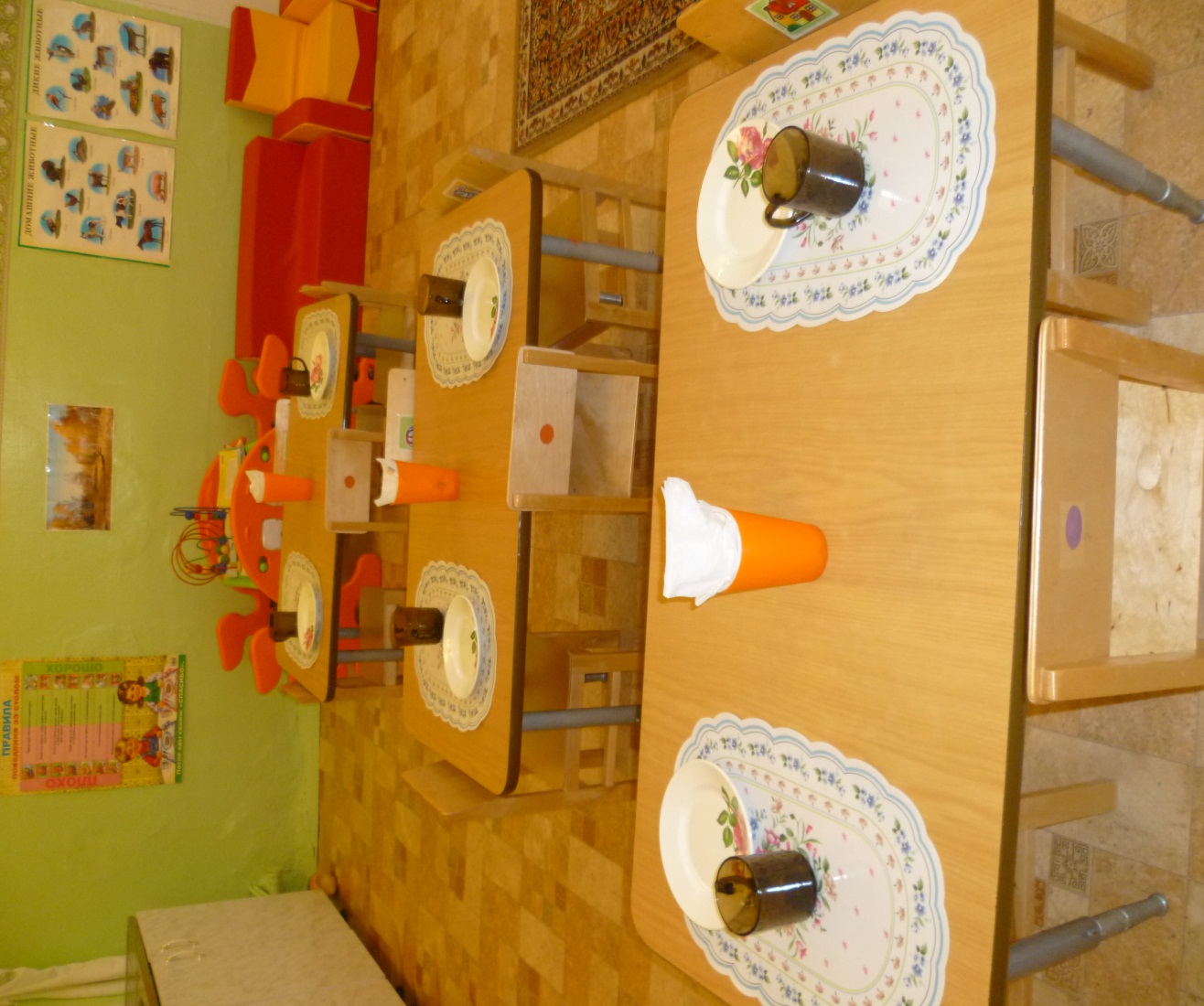 Библиотека
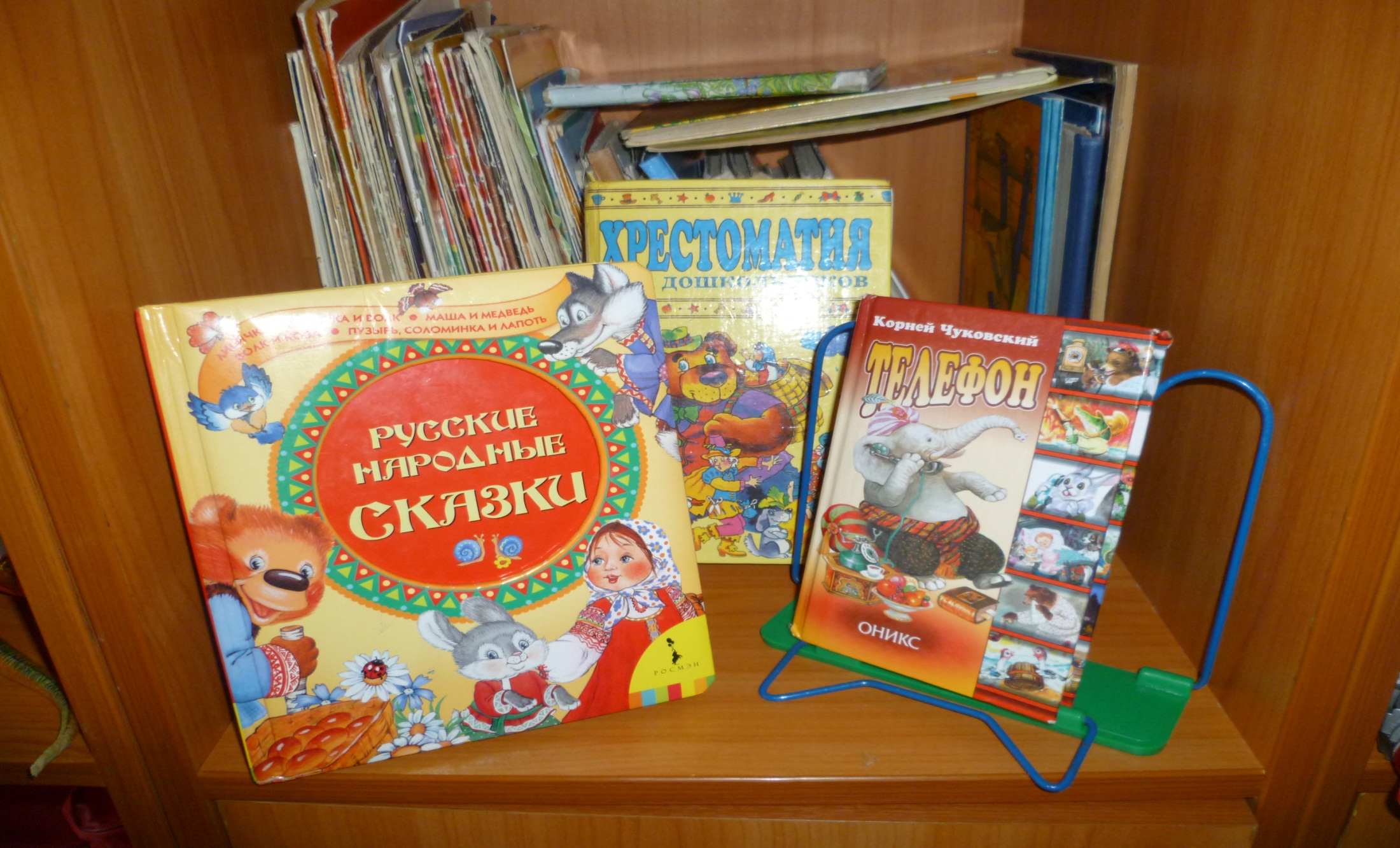 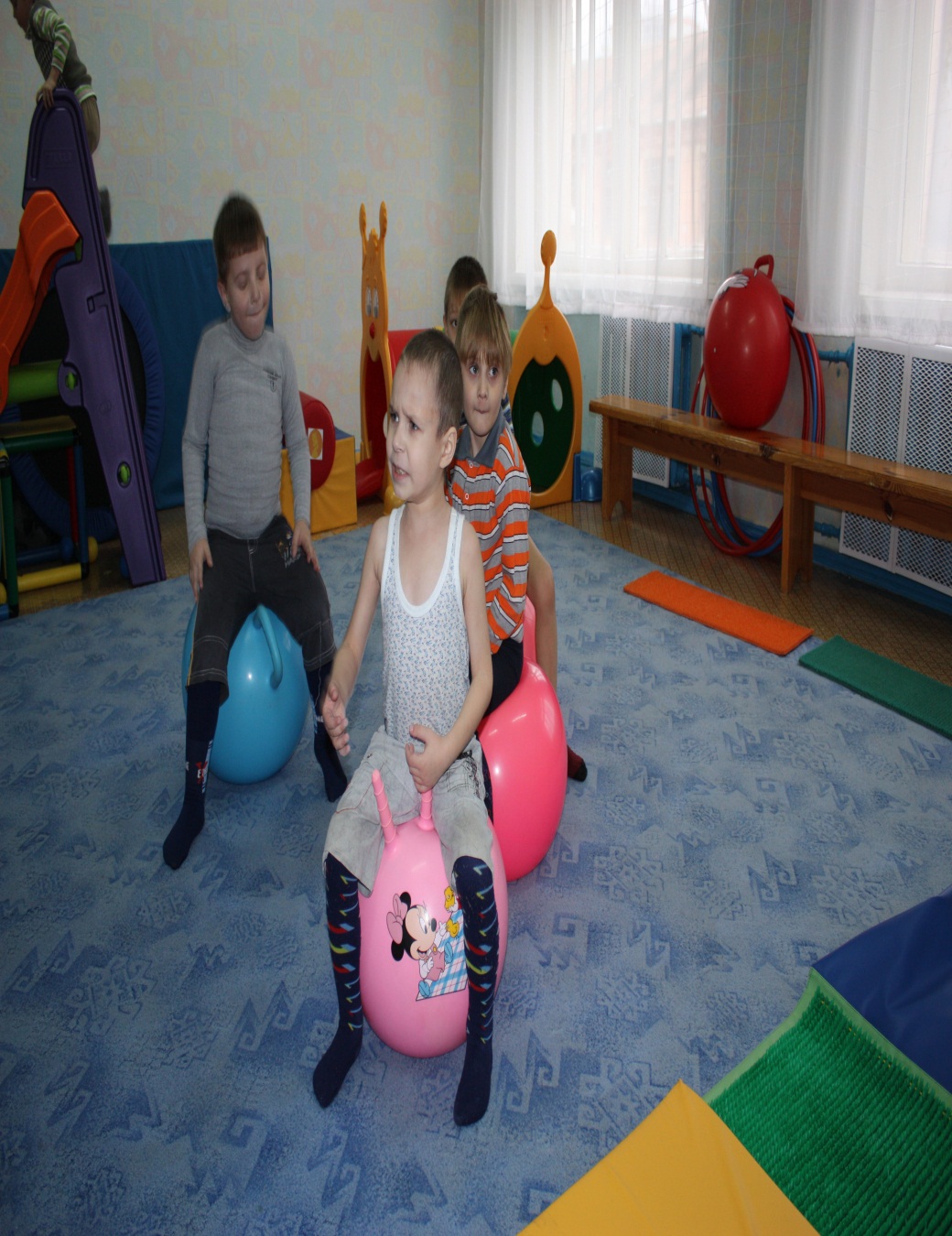